Digitale rekentoets
Belonen we tussenantwoorden?
Eerlijker beoordelen
Centraal rekenexamen vervalt
Instellingsexamen rekenen

Kans: anders en eerlijker beoordelen
Digitale rekentoets
Snel, efficiënt en objectief
Nadeel: alleen eindantwoorden waarderen

Nieuwe digitale rekentoets: deelpunten toekennen aan correcte tussenantwoorden
Inzicht
In de berekening
Leren van prestaties
Processtappen zichtbaar
Afrondingsfout of verkeerd rekenen?

Inzicht in wat gaat goed en wat niet
Feedback
Waarderen wat wel goed gaat
In rekenmethodes al directe feedback op tussenstappen
Met digitale rekentoets ook achteraf feedback mogelijk op tussenantwoorden

Bij examens: tussenantwoorden laten meetellen en waarderen van wat de student wél kan
Generiek beslismodel
Waar ligt de cesuur?
Optie 1
Kijk naar de eindantwoorden en bepaal het voorlopige eindcijfer. 
Waardeer de tussenantwoorden op basis van de uitwerking. Mogelijk van invloed op het definitieve eindcijfer.
Optie 2
Je waardeert alle tussenantwoorden en bouwt zo het eindcijfer op.
Medisch rekenen
Verschil tussen generieke eis voor rekenvaardigheid en de beroepsspecifieke eis 
Afrondingsfout is cruciaal bij medisch rekenen

Hoe gaan we hiermee om?
Pilot met digitale rekentoets
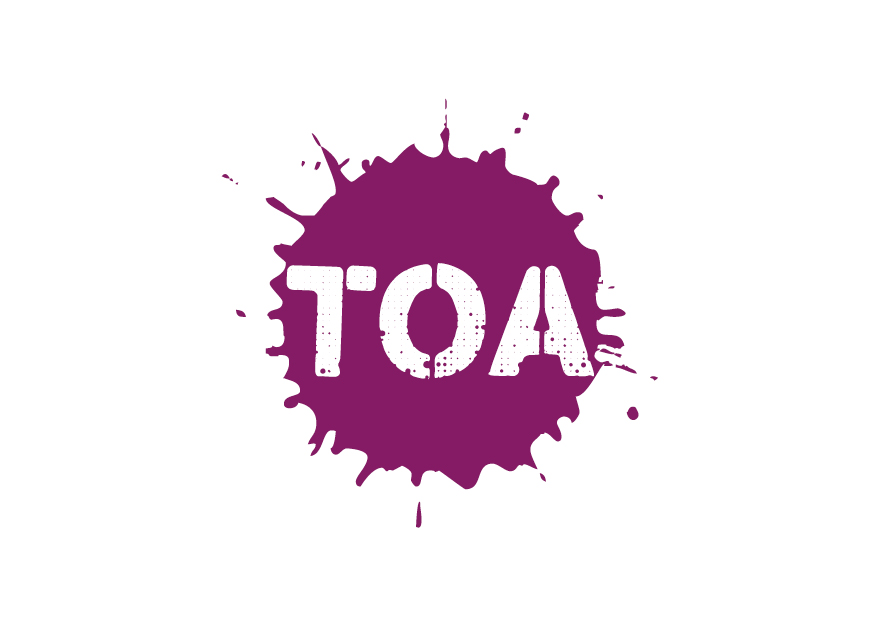 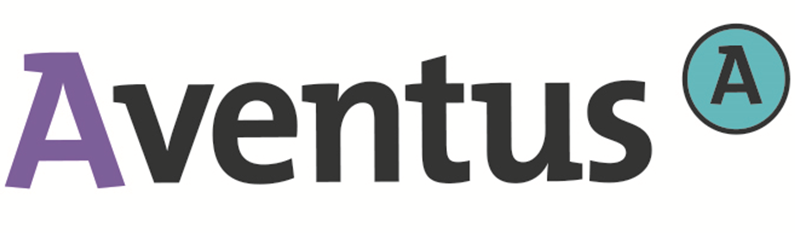 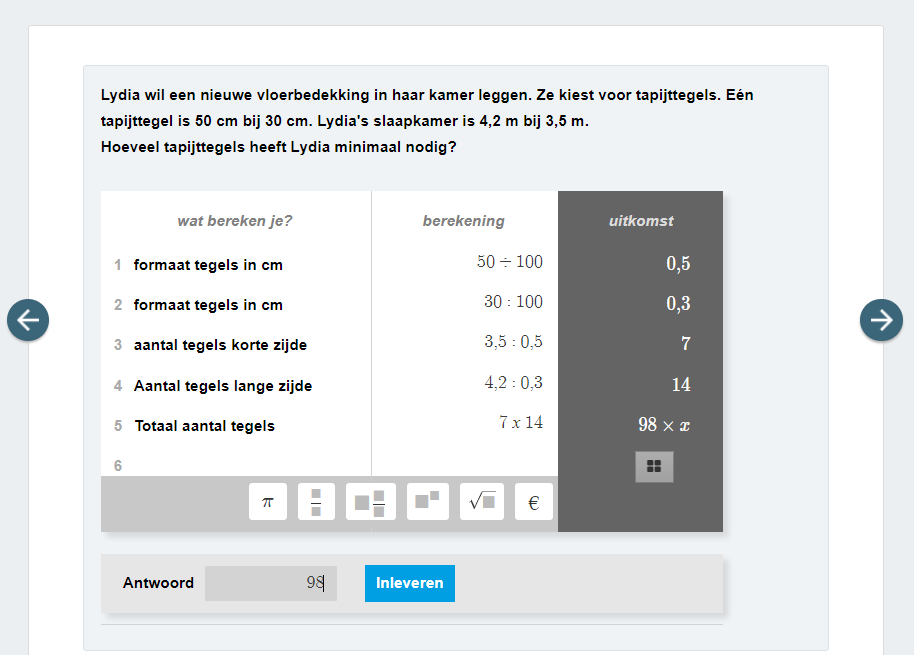 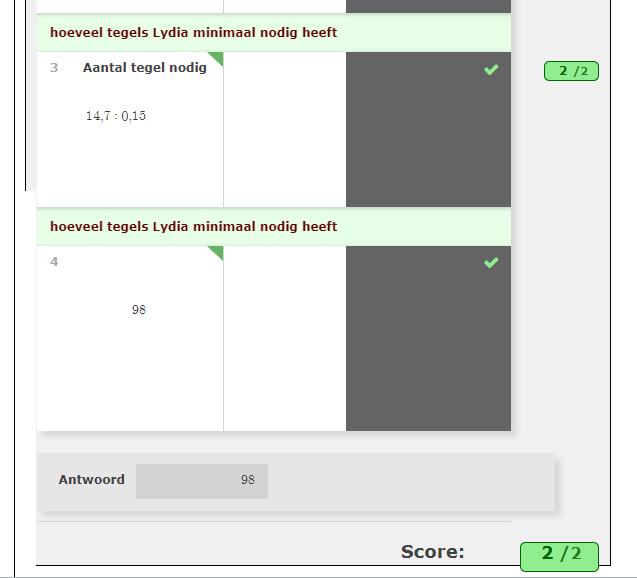 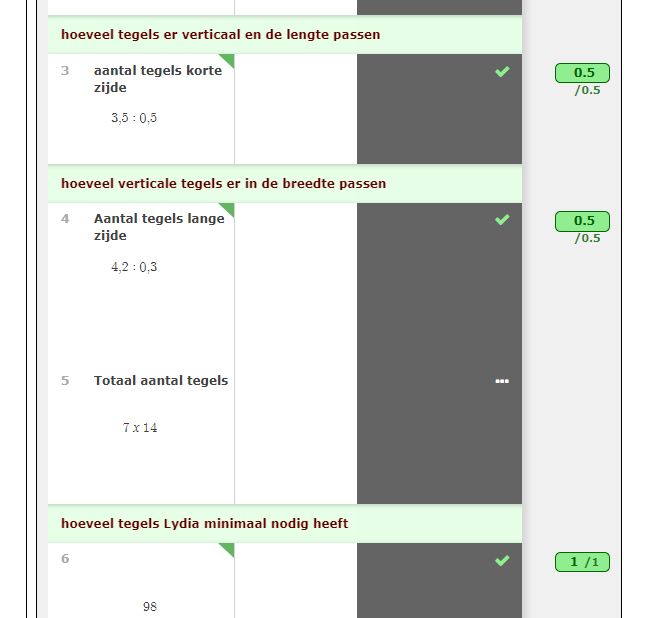 Vraagstelling
Is het toekennen van punten bij een foutief eindantwoord altijd gewenst?

Aan welke tussenstappen moeten punten worden toegekend en hoeveel punten is een tussenstap waard?
Vraagstelling
Welke invloed heeft het waarderen van tussenstappen op de toetsmatrijs en de cesuur?

Is het haalbaar om alle manieren waarop leerlingen een som kunnen berekenen te achterhalen en dus automatisch te beoordelen? Of blijft eindcontrole door een docent gewenst?
Wat vinden jullie?
Blijf op de hoogte!
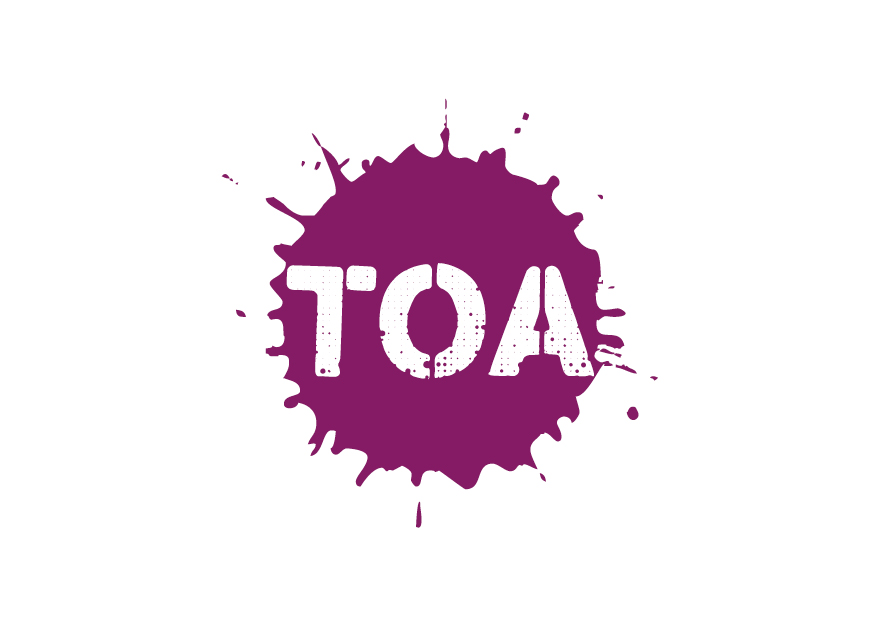 facebook.com/aventus.school
instagram.com/aventus_school
toa@bureau-ice.nl